Fizika érettségi felkészítő2020
OPTIKA  
Válogatás a 2020-as mintatételek
 I. és II. feladataiból 

Nagy Csilla
Onisifor Ghibu Elméleti Líceum 
Báthory István Elméleti Líceum 
Kolozsvár
FÉNYVISSZAVERŐDÉS - TÜKRÖK
11. tétel, I., 3. kérdés
Két, egymással párhuzamos (A és B) síktükör közé egy kis méretű fényforrást teszünk. 
A fényforrás és az A tükör közti távolság 10 cm. A két tükör között a távolság értéke 30 cm. 
Az A tükörben a fényforrásról alkotott első és második kép közötti távolság nagysága: 
5 cm           b.  10 cm          
c.     20 cm         d.  40 cm
Hány kép keletkezik összesen?
Látszólagos kép
S1 az S tárgy  képe az A tükörben
Sb az S tárgy képe a B tükörben
S2 az Sb látszólagos tárgy képe az A tükörben
FÉNYTÖRÉS
4. tétel,  I., 3. kérdés
Egy kísérletben egy lézersugár r  törési szögét mérték meg, akkor amikor a sugár levegőből egy bizonyos folyadékba lépett be. Az i  beesési szög különböző értékeire az ábrán látható grafikont nyerték. A fény terjedési sebessége abban a folyadékban megközelítőleg a következő:
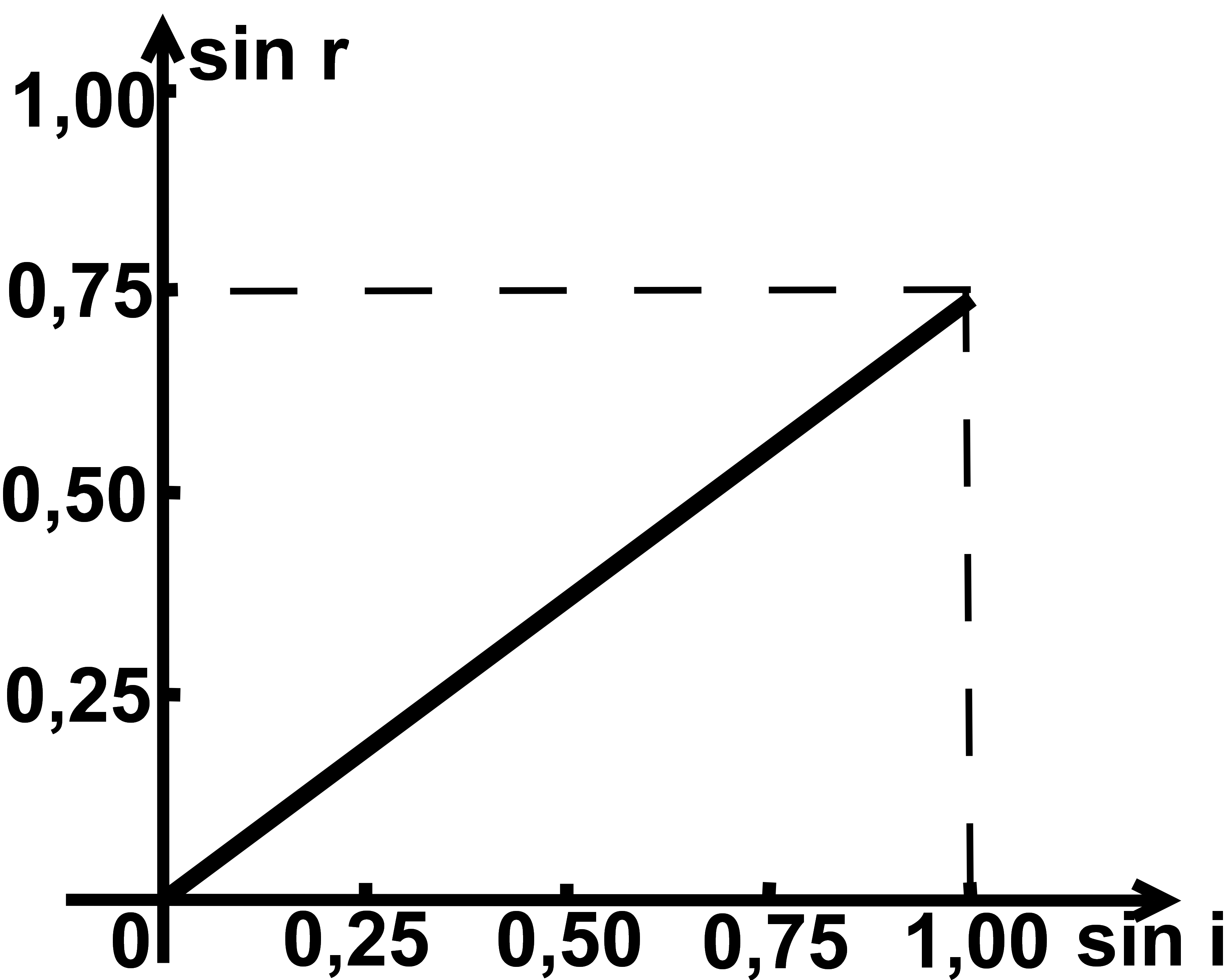 a.  1,5·108 m/s
b.  2,2·108 m/s
c.  3·108 m/s
d.  4·108 m/s
a folyadék törésmutatója
⇨
VÉKONY LENCSÉK
14. teszt, II. feladat
A vékony lencsék képalkotásának tanulmányozásához egy optikai padot használnak, amelyre egy tárgyat, egy vékony lencsét és egy ernyőt szerelnek. A kísérlet során változtatják a tárgy és lencse közötti távolságot. A tárgy minden helyzete esetén úgy mozdítják el az ernyőt, hogy azon éles képet kapjanak és megmérik a kép méretét.
Ernyő        ⇨      valódi kép
                               gyűjtőlencse
A valódi kép a tárgy - lencse távolságtól  függően kicsinyített vagy nagyított
Folytatás: 14. teszt, II. feladat
a.  Készítsetek egy rajzot, amely a gyűjtőlencse képalkotását szemlélteti! A tárgyat tekintsétek az optikai főtengelyre merőlegesnek, a tárgy-lencse távolságot pedig a fókusztávolság kétszeresének!
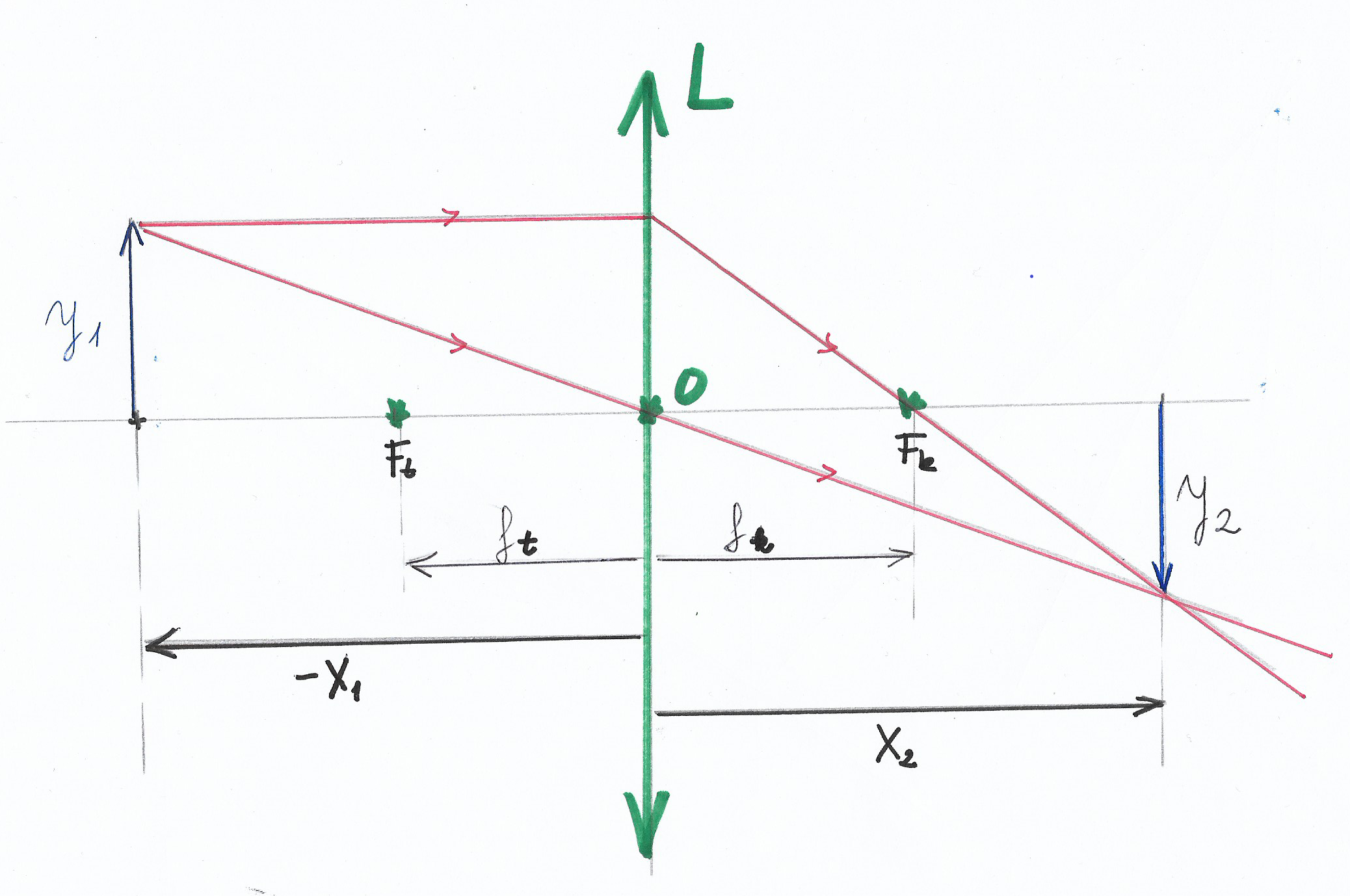 Tekintsük a sugármenetet balról jobbra irányulónak
Előjelszabály – TELESULI,  7. fizikalecke 
bal oldalán negatív távolság 
jobb oldalán pozitív távolság
vonalas (lineáris) nagyítás
Vékony lencsék – vastagságuk elhanyagolható
Alkalmazva az a. pontra
Folytatás: 14. teszt, II. feladat
d.  A kísérleti eredményeket felhasználva határozzátok meg a lencse fókusztávolságát
⇨
⇨
⇨
LENCSERENDSZEREK
A. CENTRÁLT LENCSERENDSZEREK -  közös optikai főtengely
 
Az első,  L lencse  által alkotott kép tárgyként szolgál a második,  L´ lencse számára
Tekintsük a sugármenetet balról jobbra irányulónak

Előjelszabály
A lencse  
bal oldalán negatív távolság 
jobb oldalán pozitív távolság
(nem függ attól, hogy tárgy- vagy képtávolság!)
Mikroszkóp
e=[ F1´F2 ]
Lob → valódi, nagyított kép y´
Lok → látszólagos, nagyított kép y
Vonalas (lineáris) nagyítás
	- transzverzális
fordított állású kép
egyenes állású kép
a vonalas (lineáris) kép előjelét a tárgyhoz viszonyítjuk
egyenes állású, kicsinyített
fordított állású, nagyított
8. tétel, II. feladat
Megoldás
⇨ nagyítás
Gyűjtőlencse által létrehozott valódi, nagyított kép csak fordított állású lehet!
Ernyő ⇨ valódi kép
⇨
⇨
A kép a lencse jobb oldalán keletkezik, tehát a képtávolság pozitív.
Folytatás 8. tétel, II. Feladat
c. Számítsátok ki a tárgy és a kép közötti távolságot
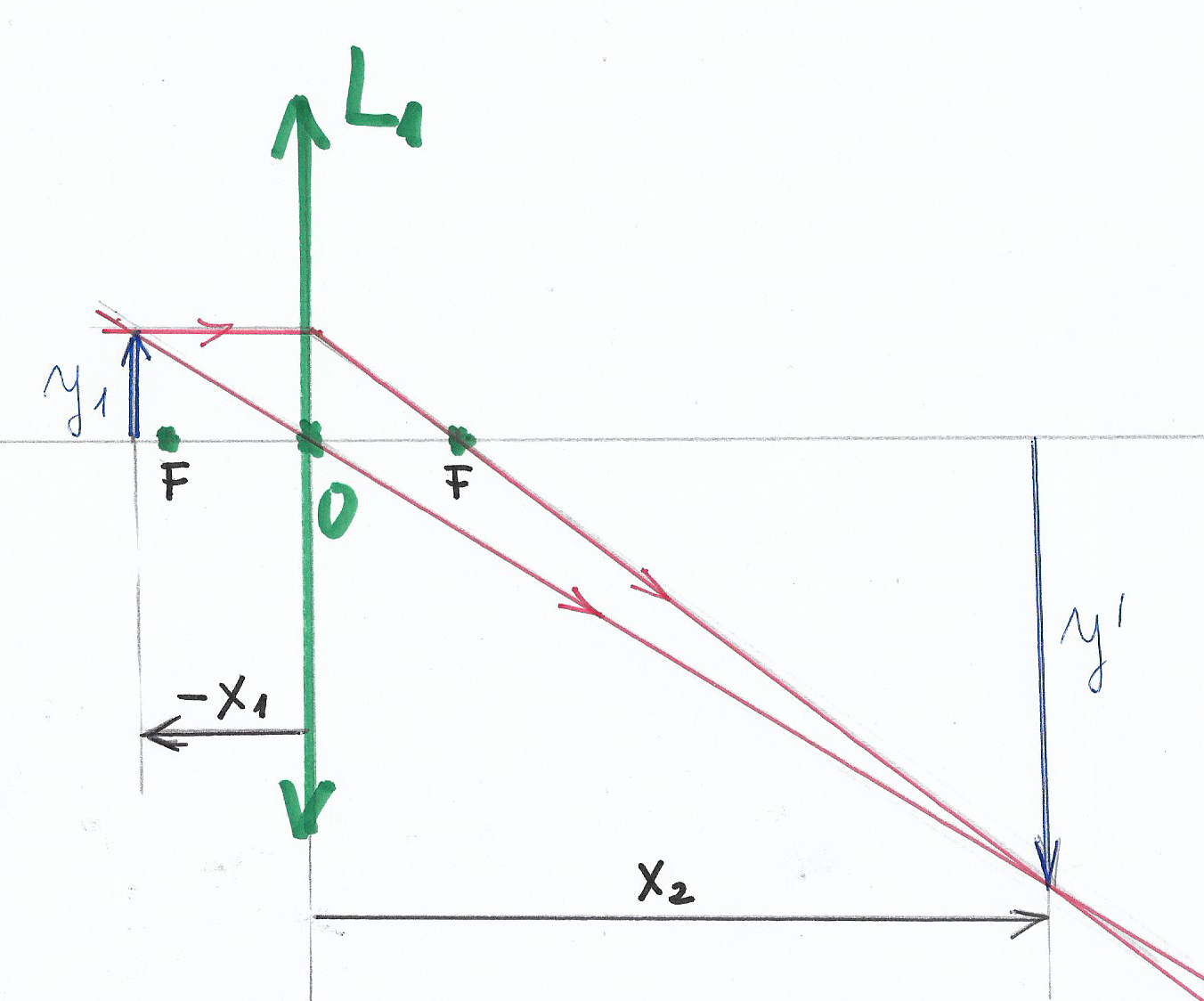 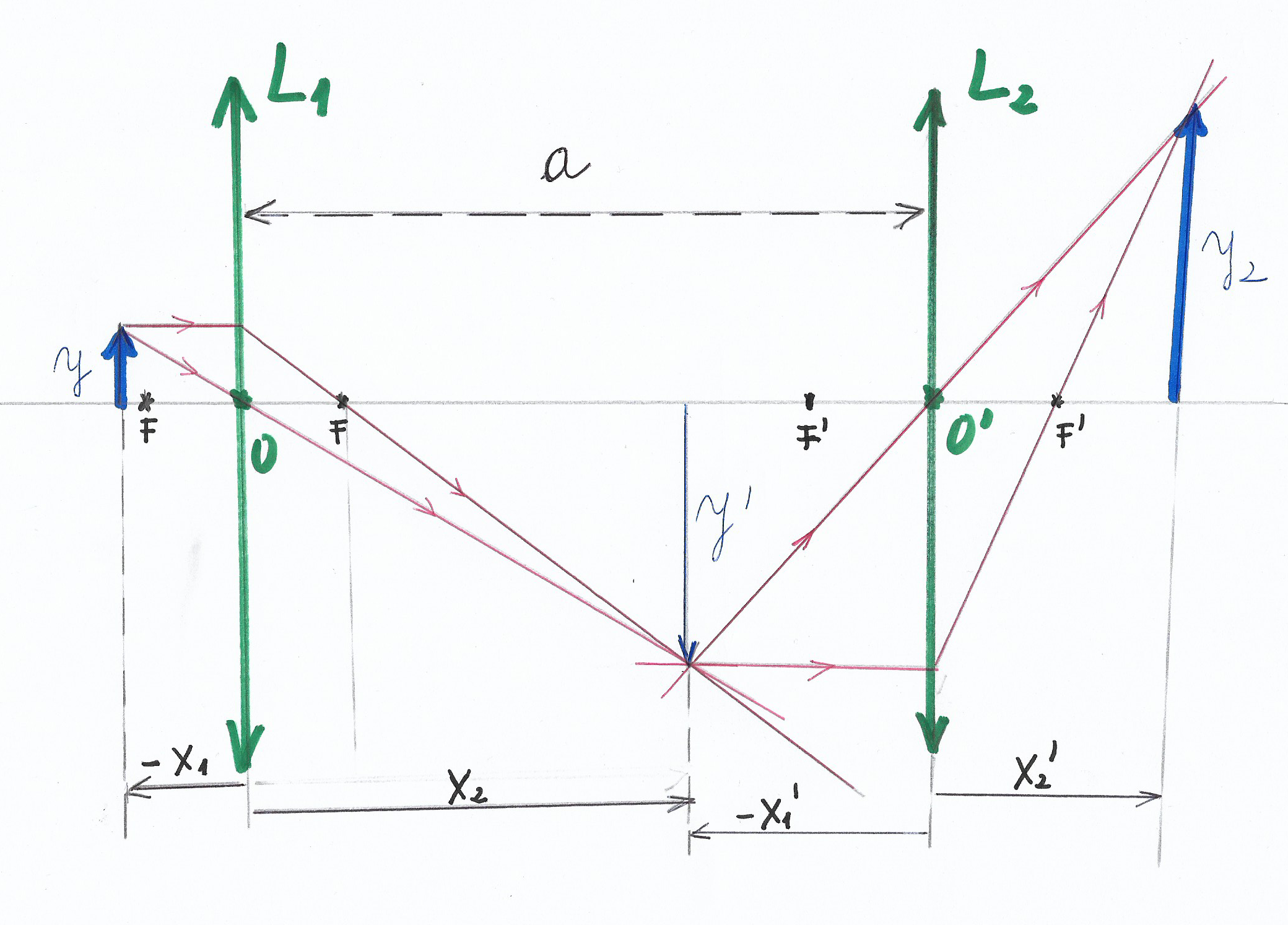 Képszerkesztés
Az L2  lencse számára a tárgy az y´
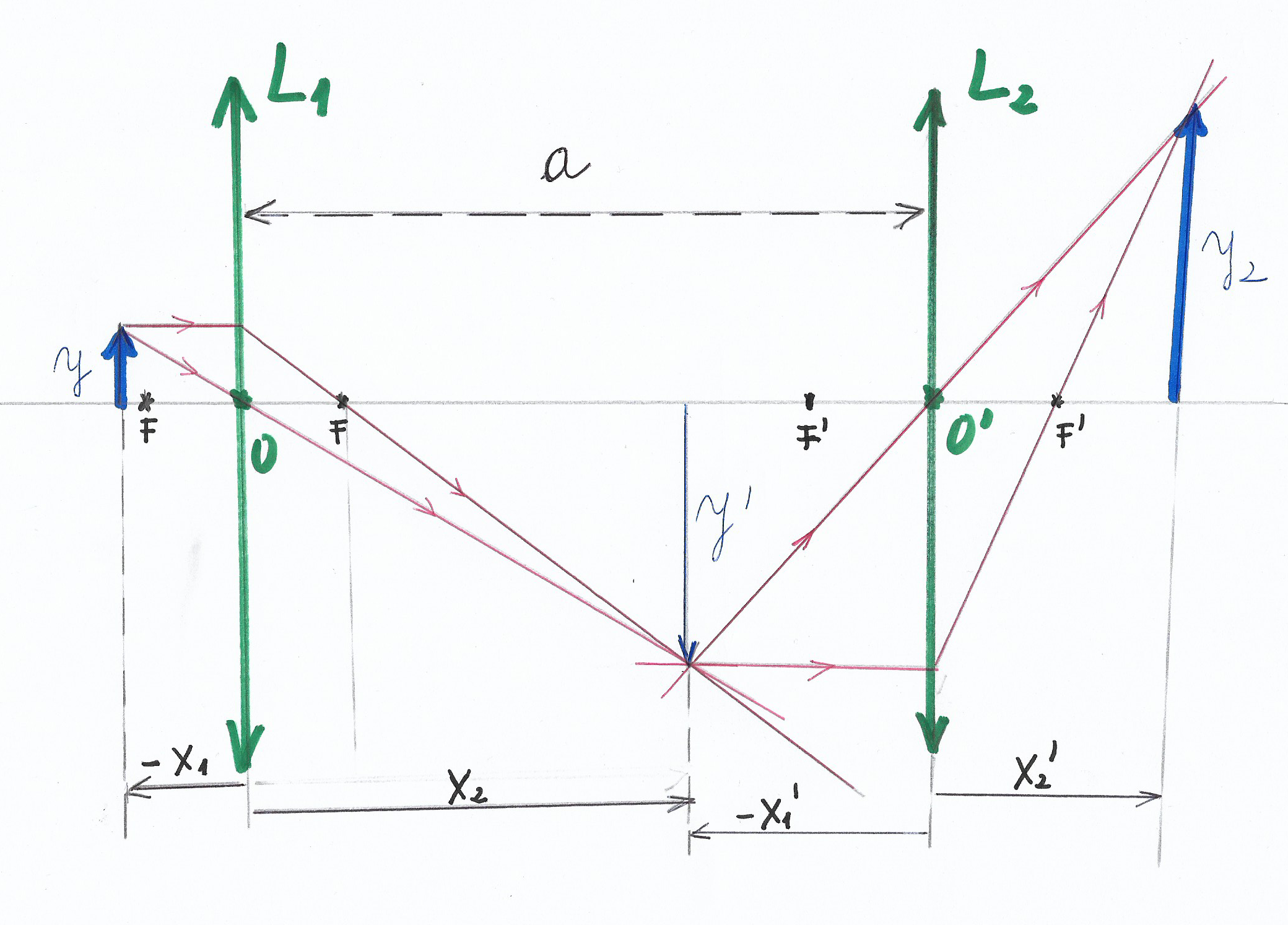 Folytatás 8. tétel, II. feladat, d. pont
⇨
⇨
B. AFOKÁLIS  LENCSERENDSZEREK
           - az első lencse képfókusza egybeesik a második lencse tárgyfókuszával
2. tétel, I., 4. kérdés
Az ábrán látható optikai rendszeren áthaladva, az optikai főtengellyel párhuzamos fénnyaláb átmérője  d1 = 3 cm-ről,  d2 = 2 cm-re csökken. Az L1 és az L2 lencsék fókusztávolságainak aránya:
a.  2/3		b.  3/2		c.  5		d.  6
vagy
Hasonló háromszögek
MNFΔ ∼ PFQΔ
Plusz kérdés:
Ha a két lencse közötti távolság 40 cm, mekkora a lencsék fókusztávolsága?
⇨
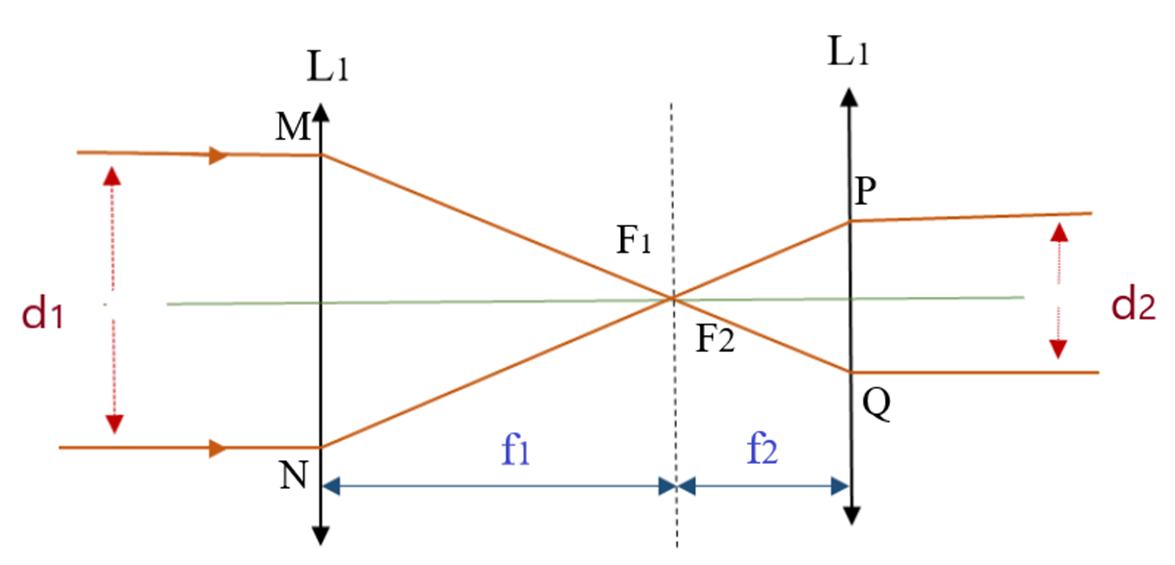 Afokális rendszer
A kép és a tárgy méretének aránya állandó
A szórólencse tárgyfókusza a lencse jobb oldalán található.
Hasonló háromszögek
MNFΔ ∼ PFQΔ
C. ILLESZTETT LENCSÉK
	– ragasztott  lencsék
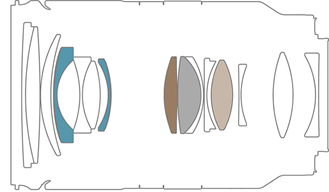 Fényképezőgép  objektíve
Megoldás
ÉRDEKES FELADAT
10. tétel, I. 2. kérdés
Egy homogén üveggömb közepében fényes pont található. A gömbön kívülről megfigyelt fényes pont képének keletkezési helye:
a. a gömb közepén
b. a gömb közepe és felülete között
c. a gömb felületén
d. a végtelenben
Szférikus (gömb) törőfelület  (R sugár)
Feltételezzük, hogy a kép a P pontban keletkezik
⇨
A kép a Pk pontban keletkezett
HÁZI FELADATOK
A. Egy  Young féle interferencia berendezéssel kísérletezünk, amelyet monokromatikus  fénysugárral világítunk meg, amely a rendszer szimmetria tengelyén elhelyezett fényforrásból származik.  A negyedik fényes sáv távolsága a központi fényes sávtól  x = 1mm. Mekkora távolságra található a központi maximum egyik oldalán található harmadrendű minimum, a központi maximum másik oldalán található elsőrendű maximumhoz képest?
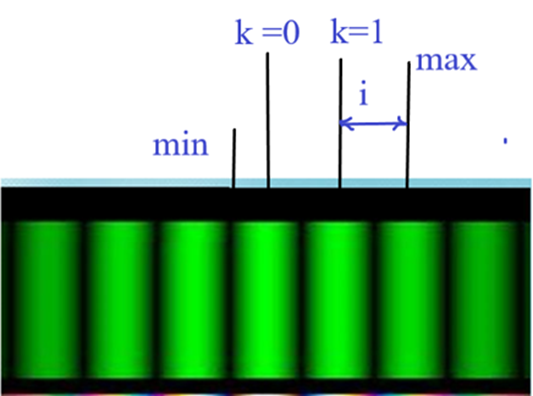 ⇨
Δx = 1,125 mm
Az interferáló   hullámok egyenlete :
,
Fáziskülönbség
A minimum feltétele:
2. minimum
k = 1!!
Jó munkát és sok sikert kívánok az érettségihez!

Az optika  fejezethez kapcsolódó eddigi TeleSulis tanórák elérhetősége:

Szász Ferenc, Gheorghe Sincai Technológiai  Líceum, Marosvásárhely
Április 24. – 8. lecke     https://www.youtube.com/watch?v=MoTYp_B4EMg
Április 21.- 7. lecke       https://www.youtube.com/watch?v=38ZrWON1F5I

Nagy Csilla, Onisifor Ghibu Elméleti Líceum, Kolozsvár
Május 16.- 14. lecke       https://www.youtube.com/watch?v=Wc0EMRk1i2I&t=66s
A TeleSuli keretében bemutatott fizika órák prezentációinak elérhetősége:
https://telesuli.rmdsz.ro/12-osztaly/fizika/
∞